Lancer une analyse avec le logiciel de Sécurité Windows
Ouvrir « Sécurité Windows)
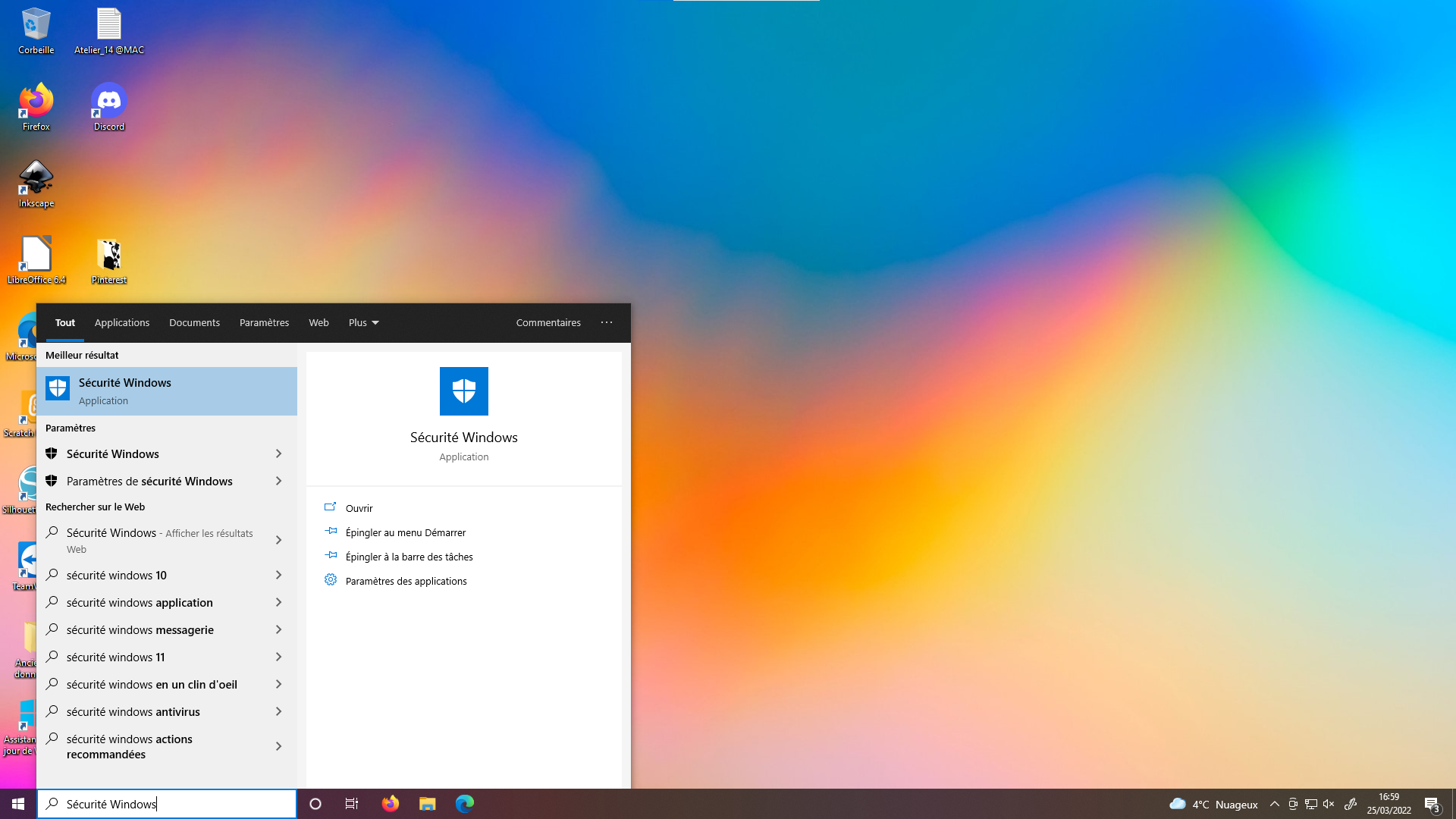 Cliquer sur le menu démarrer et écrire au clavier « Sécurité Windows »
Ouvrir l’onglet « Protection contre les virus et menaces » en cliquant dessus
Cliquer sur « Analyse rapide »
Laisser l’antivirus analyser l’ordinateur (on peut l’utiliser normalement en attendant)
Une fois l’analyse terminée
Si aucune menace n’a été détectée
Si des menaces ont été détectées
Il n’y a rien à faire !
1. Choisir « Supprimer »
L’ordinateur va essayer de supprimer lui-même le virus.
2. Cliquer sur « Intervenir »
Si cela ne suffit pas
Si la menace ne semble pas s’effacer, ou si vous n’êtes pas sûr, n’hésitez pas à demander l’avis d’une autre personne. En attendant :
N’utilisez SURTOUT PAS votre ordinateur pour consulter vos mails, vos comptes bancaires, vos réseaux sociaux, …
Déconnectez l’ordinateur d’internet : en débranchant le câble ou en déconnectant le Wi-Fi.
Depuis un autre ordinateur, surveillez régulièrement qu’il n’y a pas d’opérations louches de réalisées sur vos mails ou comptes bancaires

Pour éviter de perdre des données, pensez à faire des sauvegardes régulières de vos données sur un support externe !